„Was geht?“ proudly presents:
The Schwabing Puzzle…
…es gibt überall etwas zu entdecken …
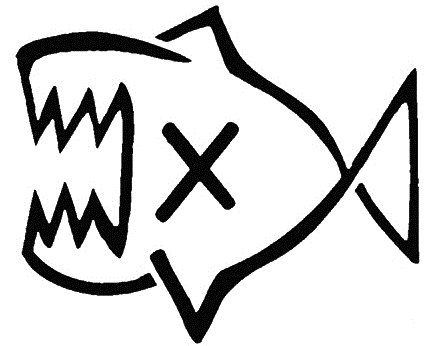 … auch in Schwabing 
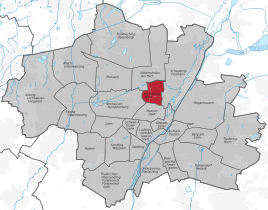 … Vorher aber noch in der Goethestraße gesichtet: Helge Schneider beim Rauchen…
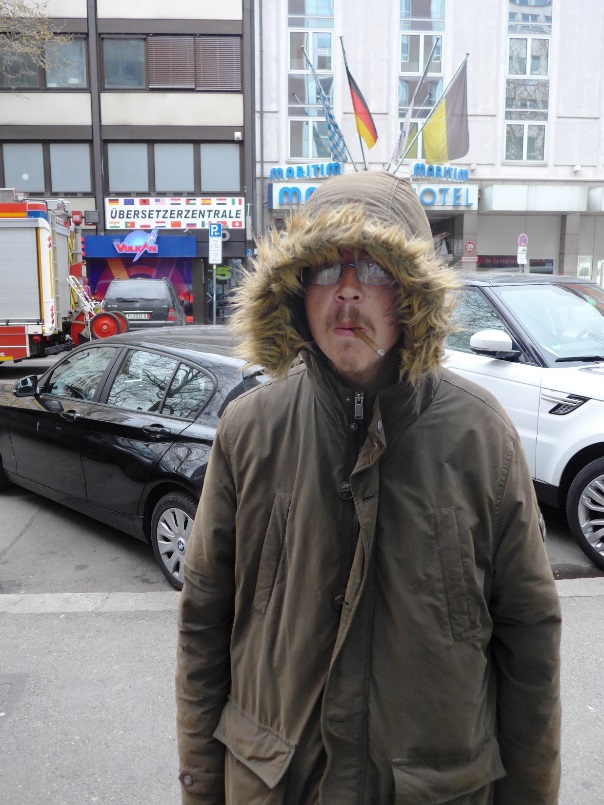 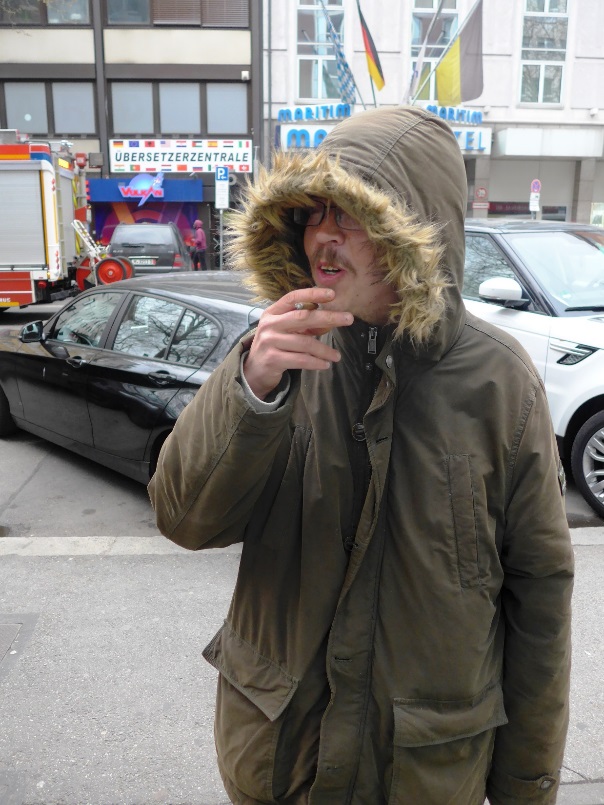 … da kam gleich die Feuerwehr…
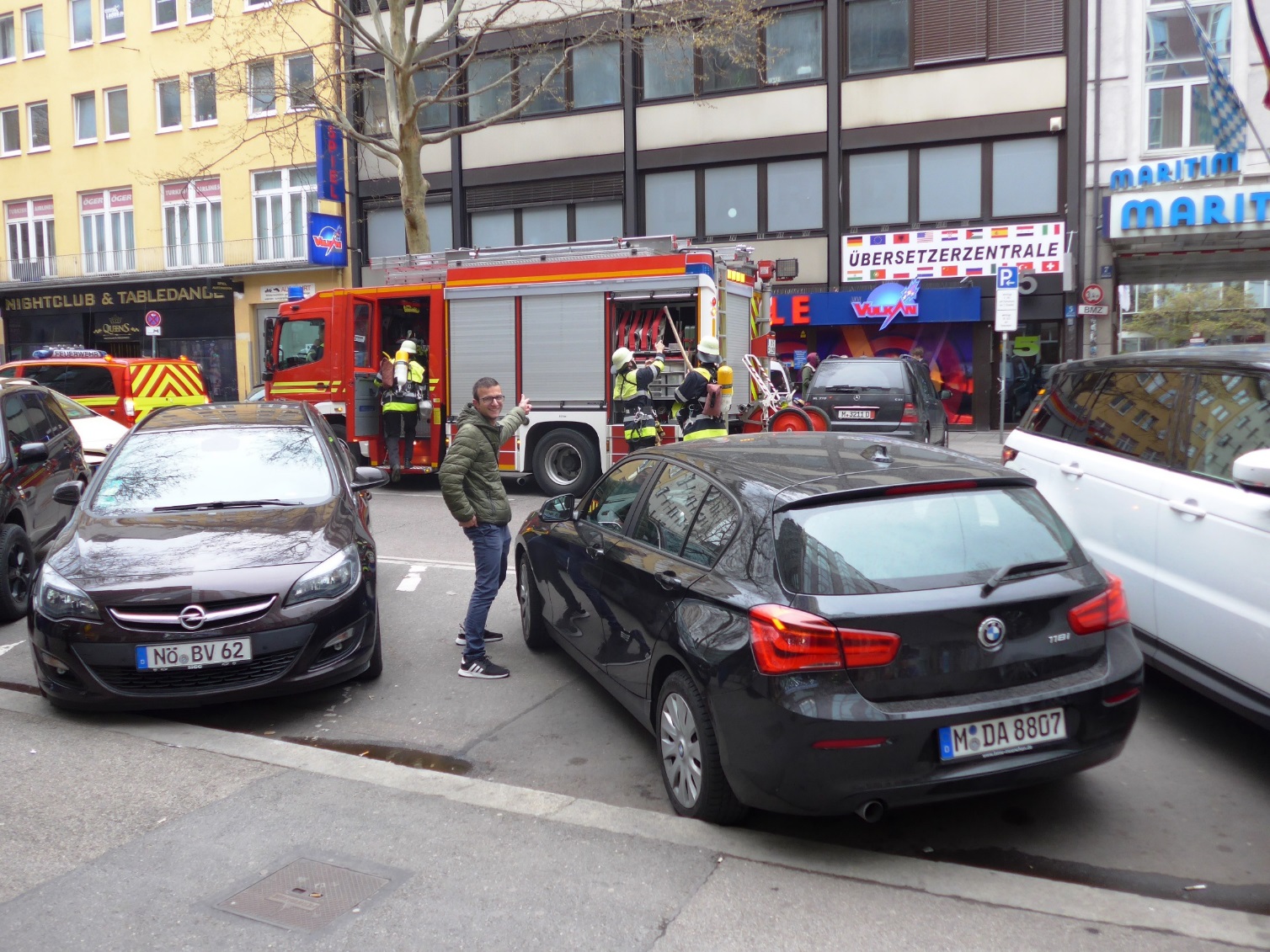 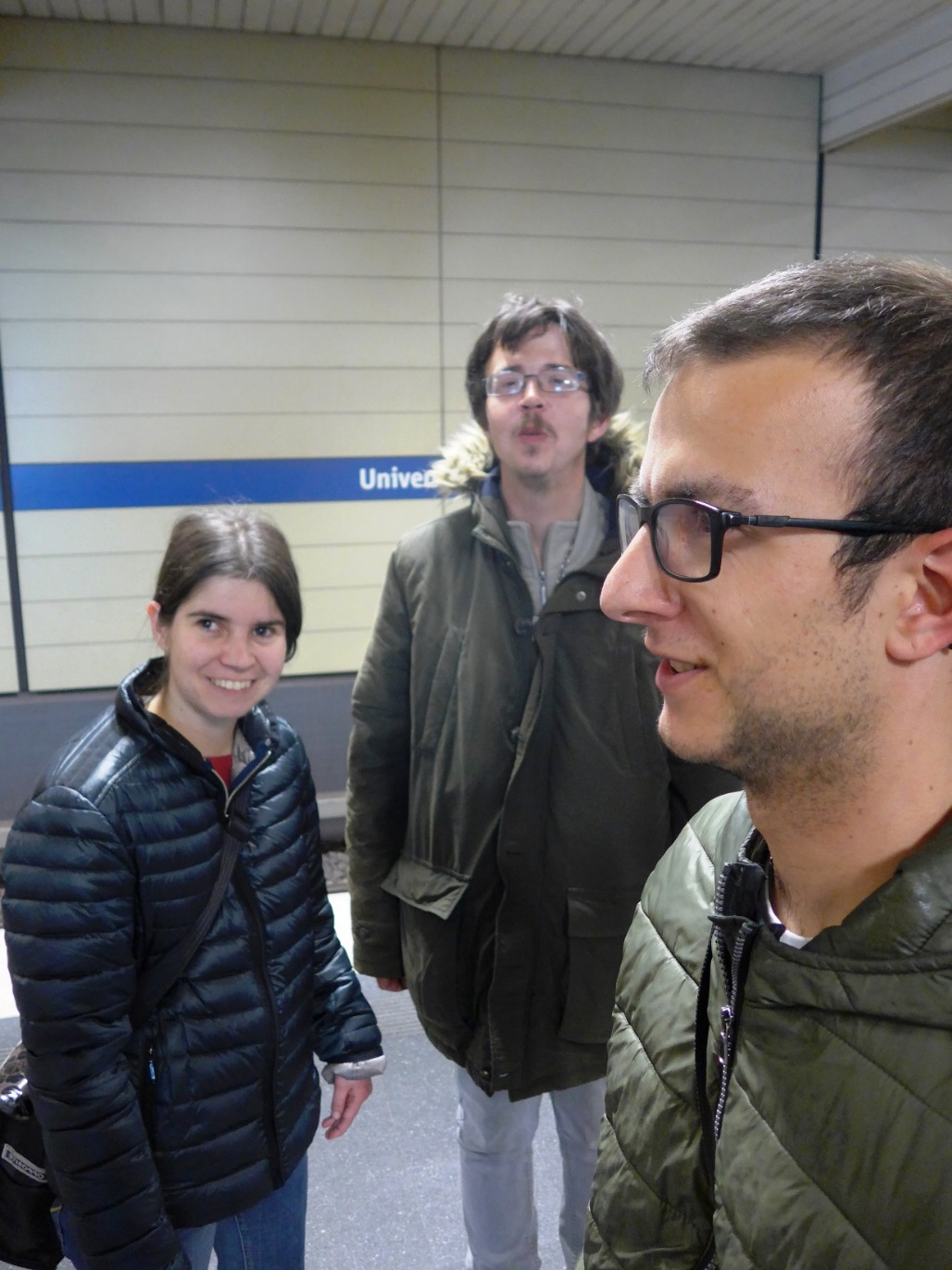 …Drei der„Masters of the Univers (e)“ am Startpunkt unserer Tour durch einen „fremden“Stadtteil..…
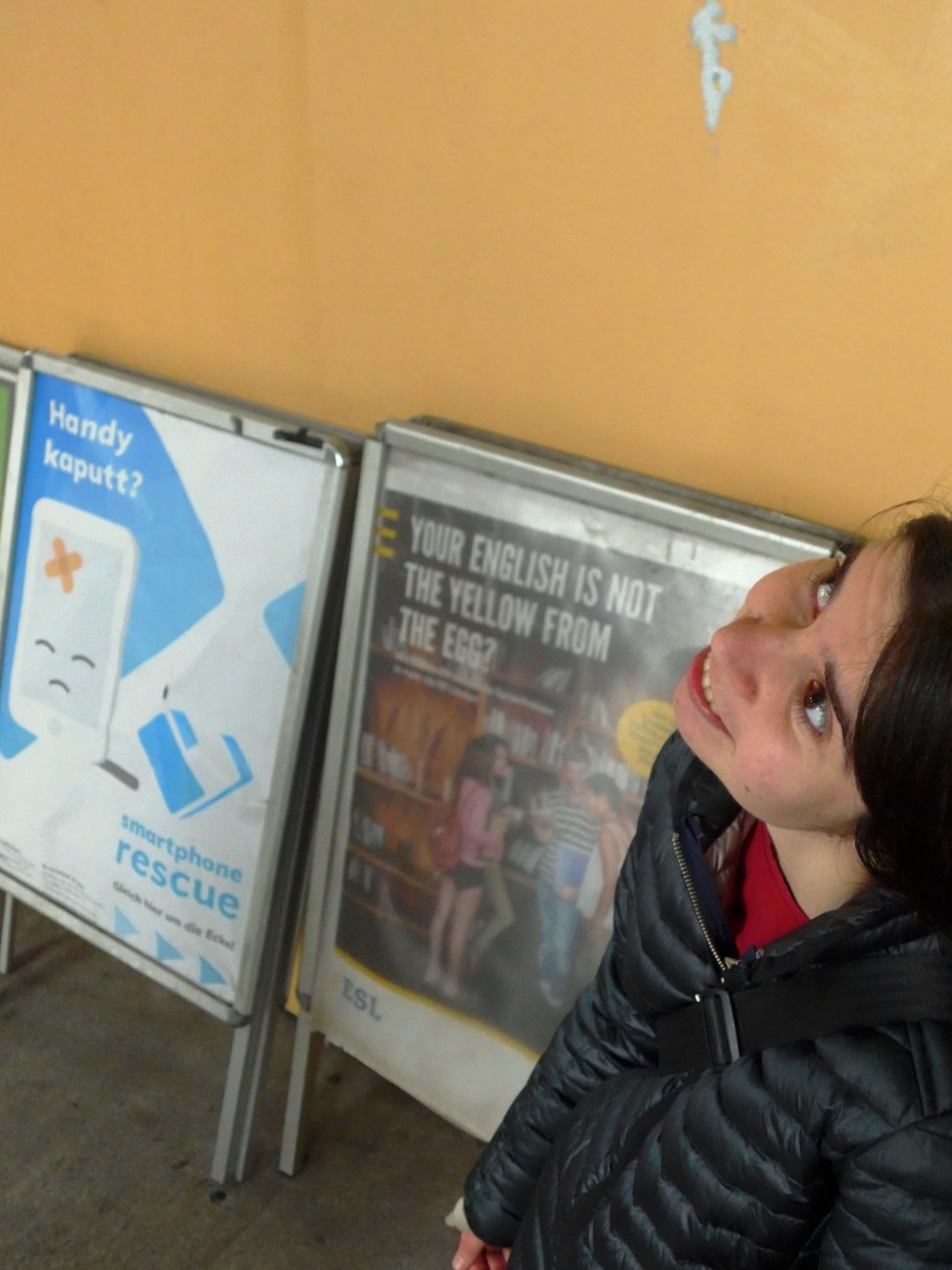 Häh? „Masters of the Univers(e)“?Sorry…> My english is not the yellow from the egg 
… puh! Erstmal schnell Street-dancen und Sozialraum-Checken in der Leopoldstrasse…
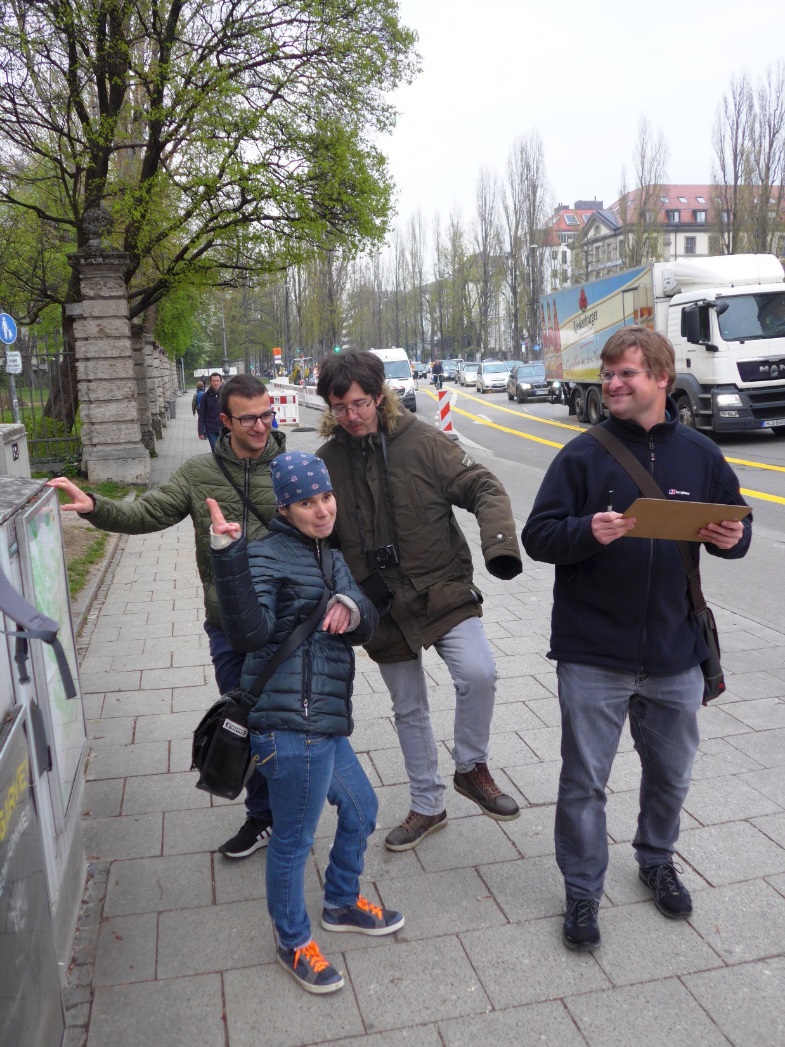 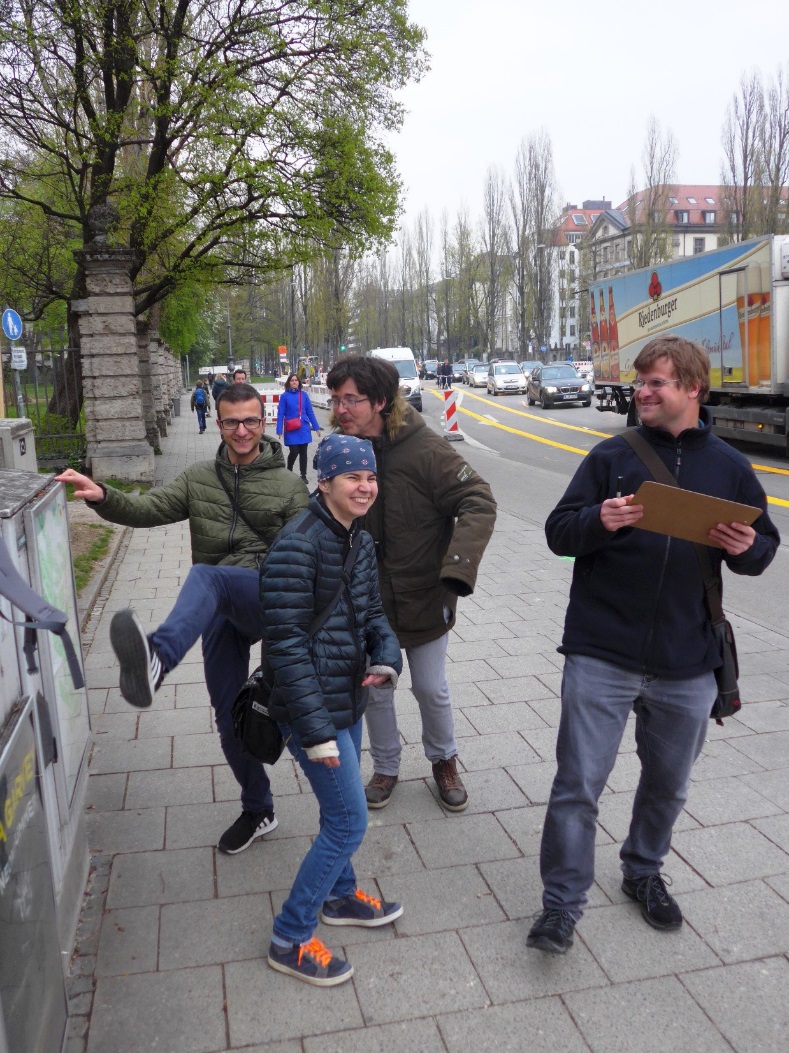 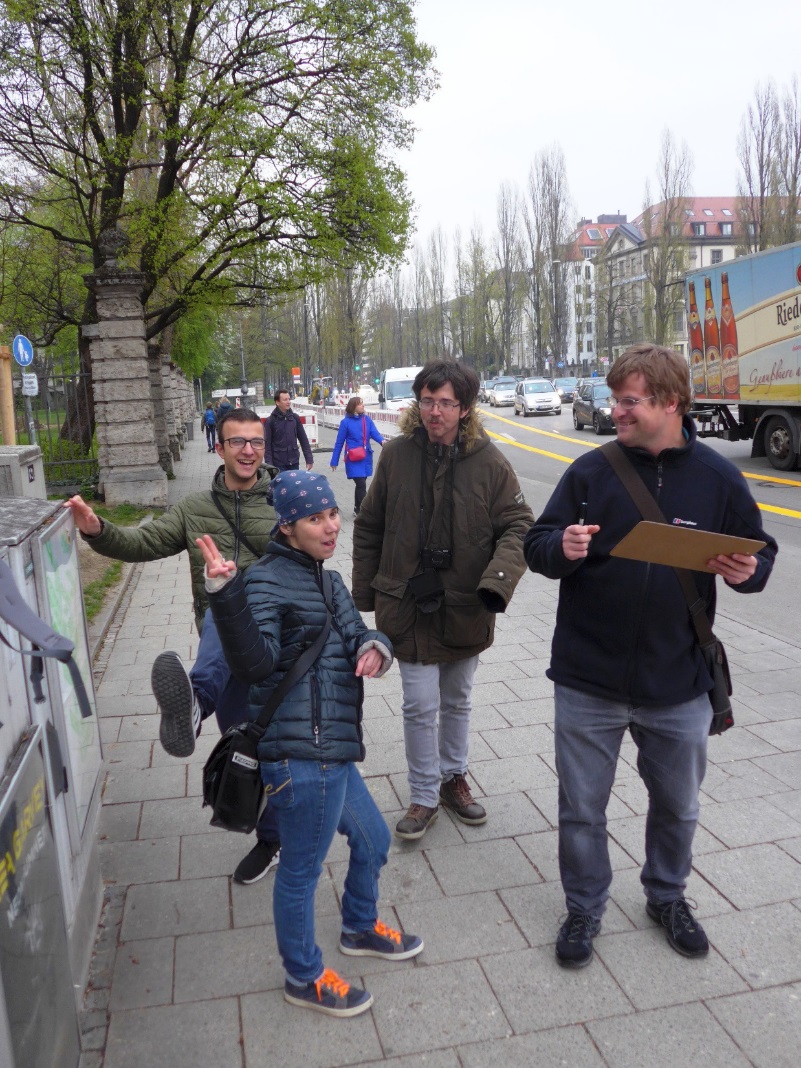 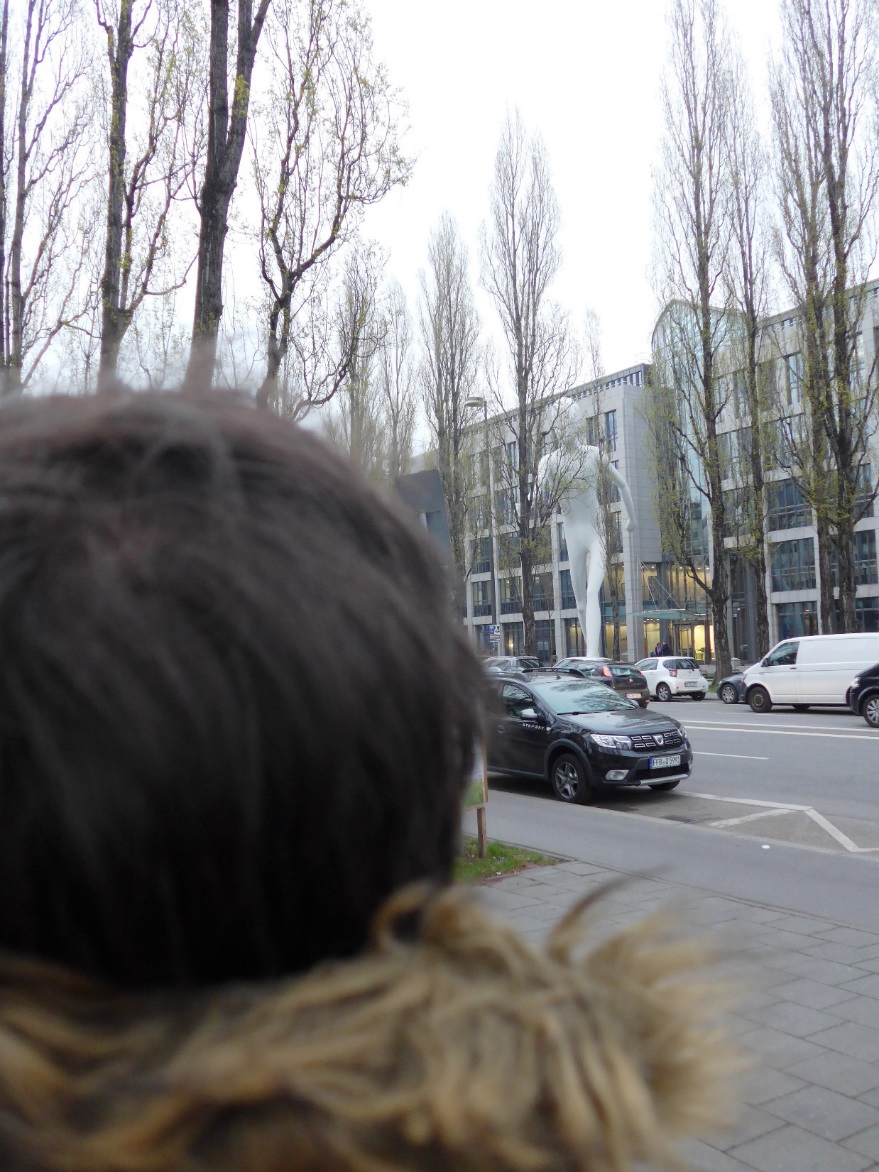 … huch, ist das wirklich ein laufender Riese auf der anderen Straßenseite? …Schnell! In Sicherheit!
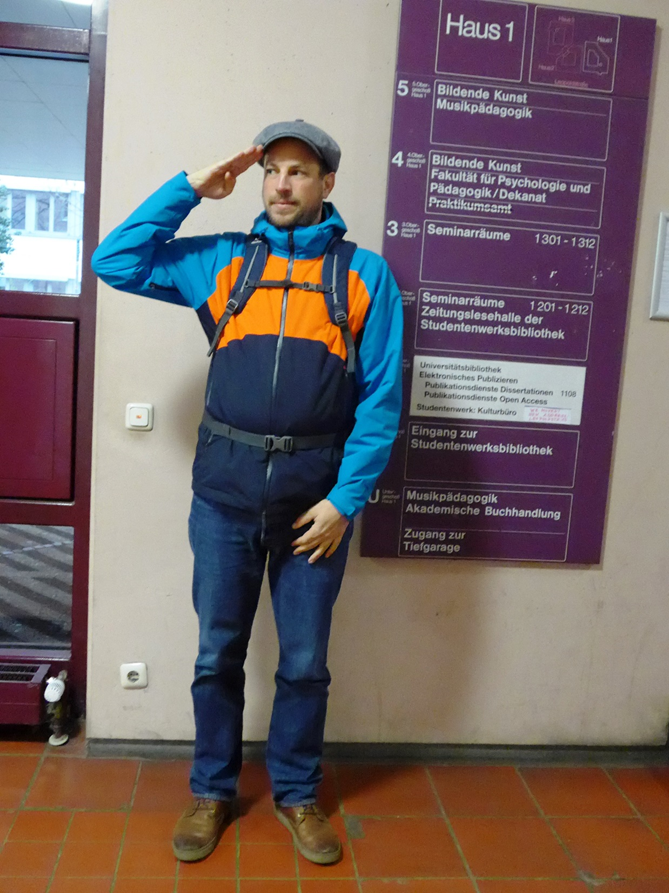 …Apropos Sicherheit?...…Da hilft eigentlich nur nachsitzen - also zurück in die „Schule“…Wie hat der Typ hier denn überhaupt jemals ein Diplomzeugnis erhalten können? Nanana, also sicher ist nix bei dem…
… So sehen heute moderne Unis aus:Keller Labyrinthe, „Bildende Künst“ und „Müsikpädagogik“…
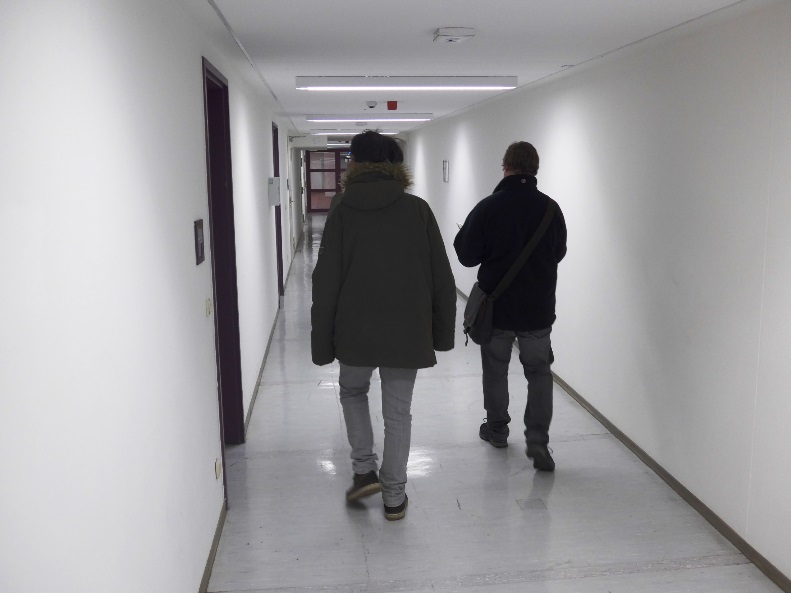 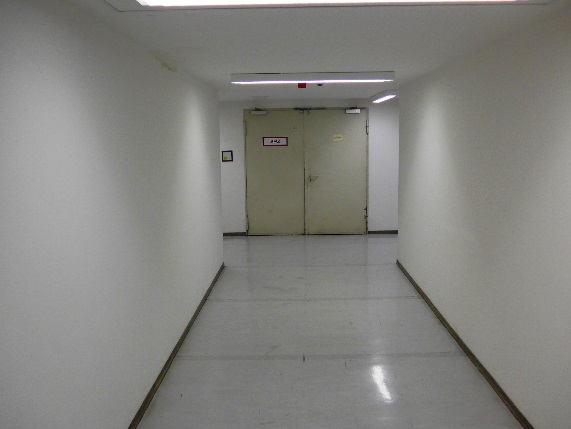 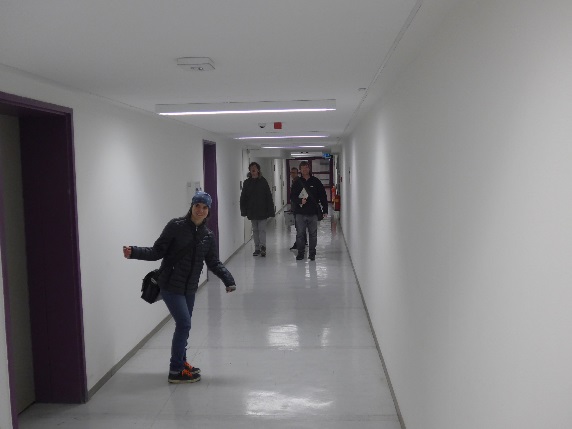 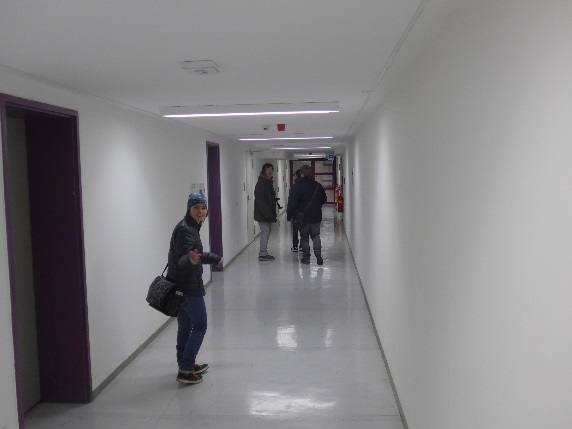 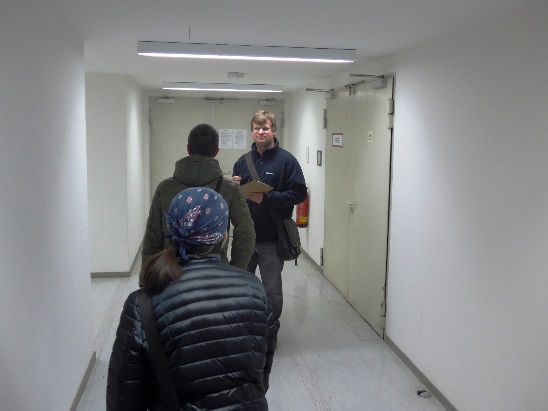 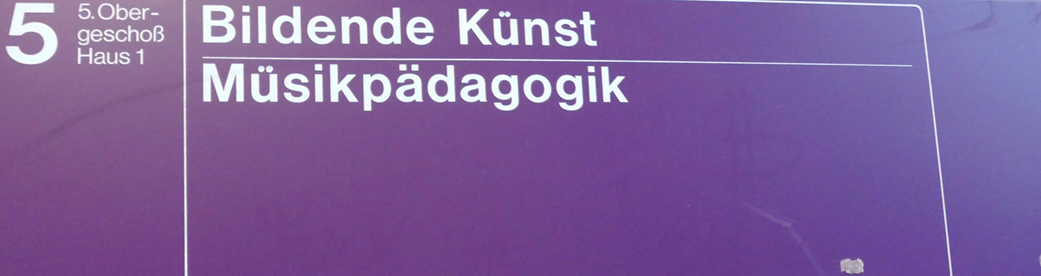 …auf uns wirkt der Uni-Schweinchenbau felsenhart…
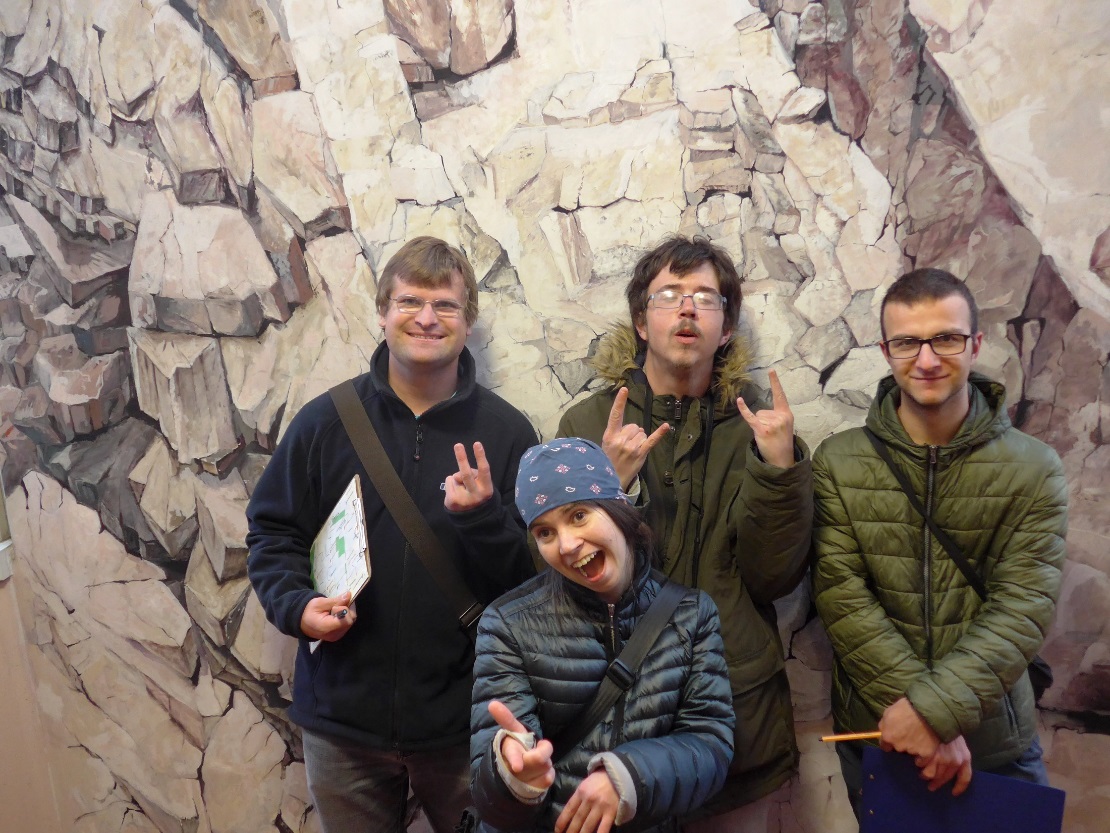 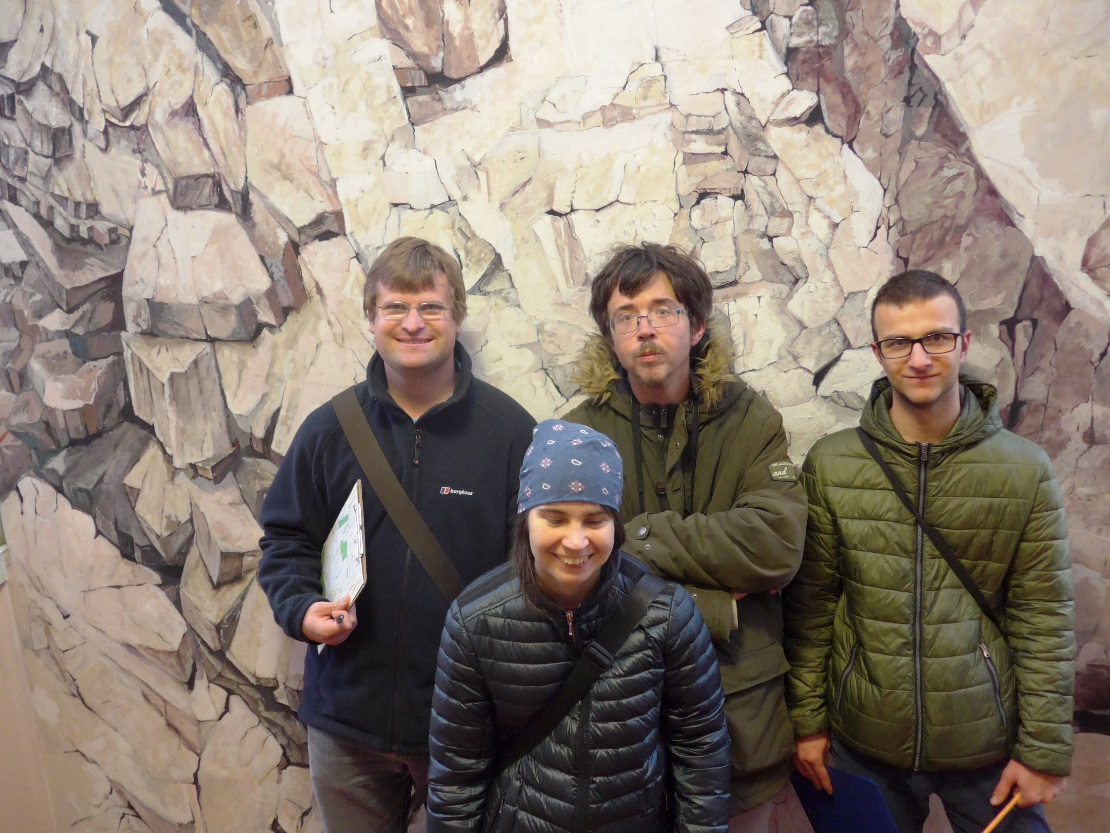 … naja, stimmt nicht ganz: Juli und Alex fühlen sich wie im Himmel auf Erden…
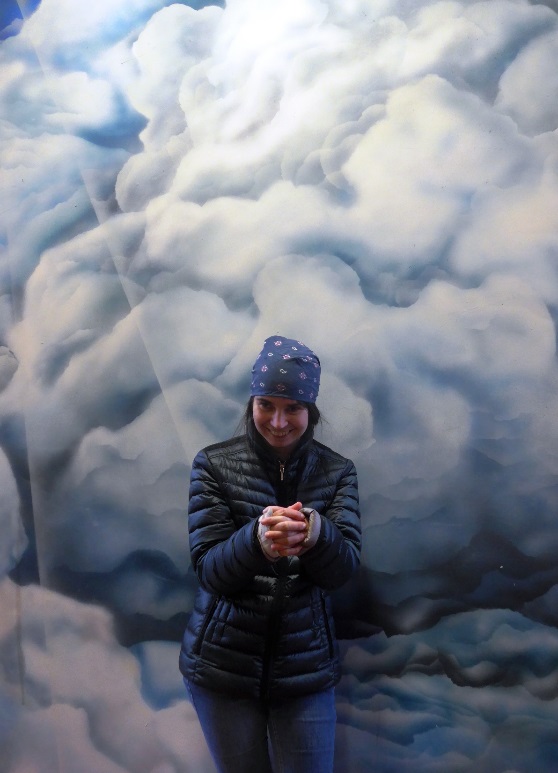 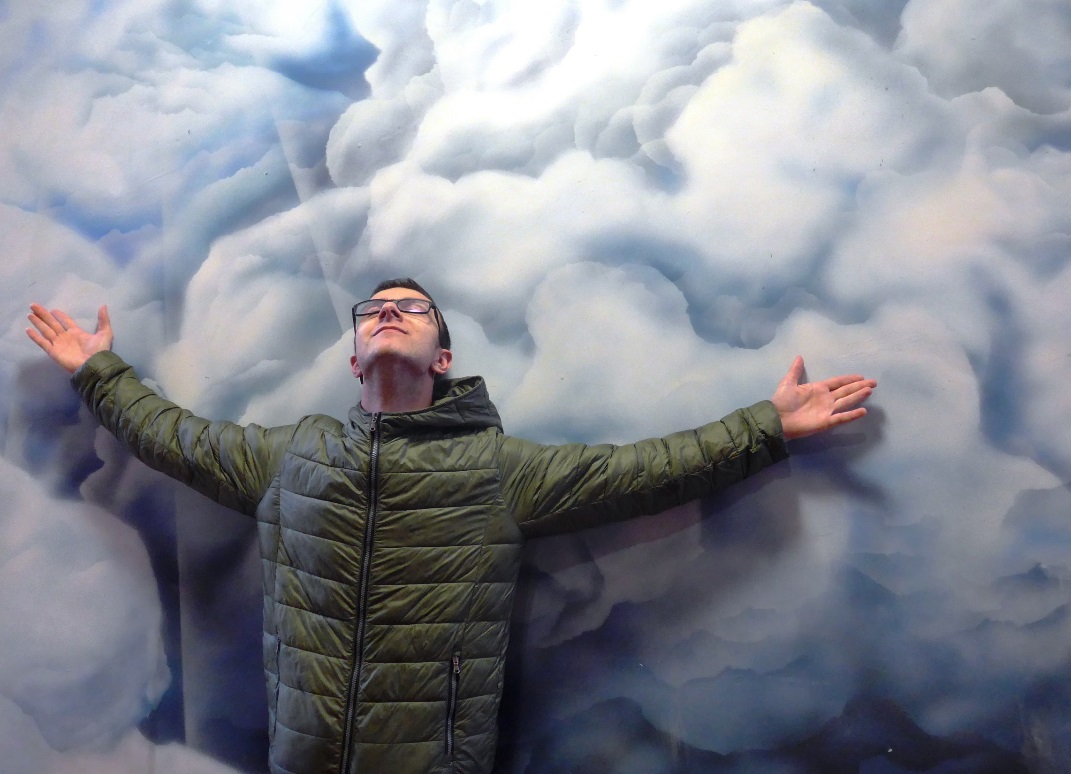 … ne Menge Kunst gab´s dort auch… …und zwar für umme…
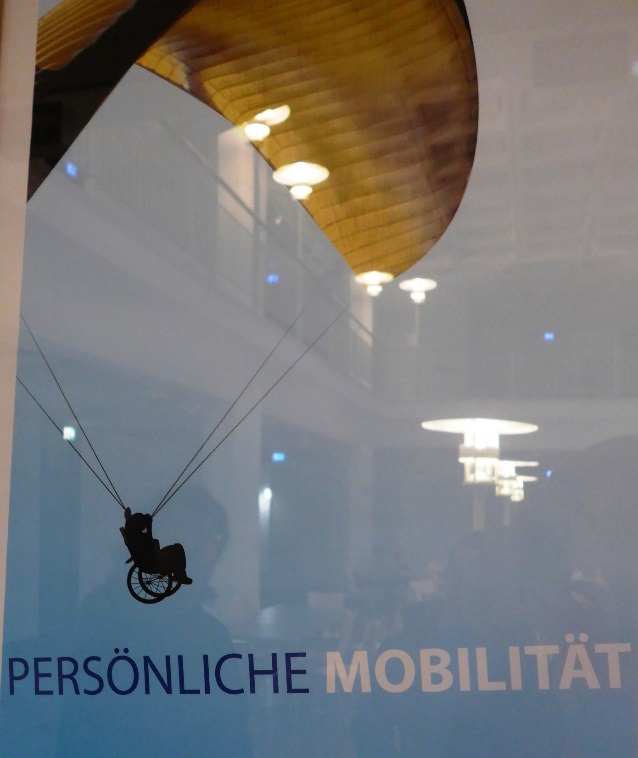 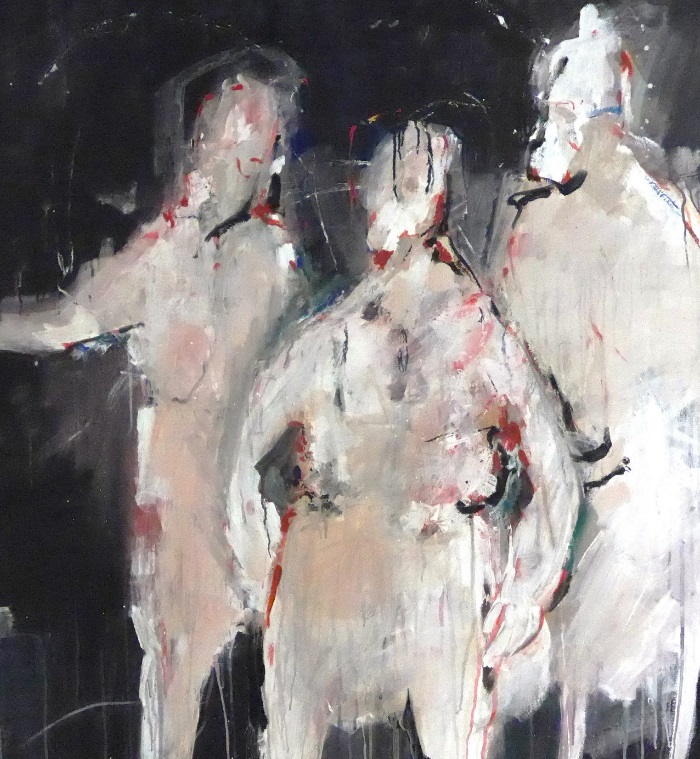 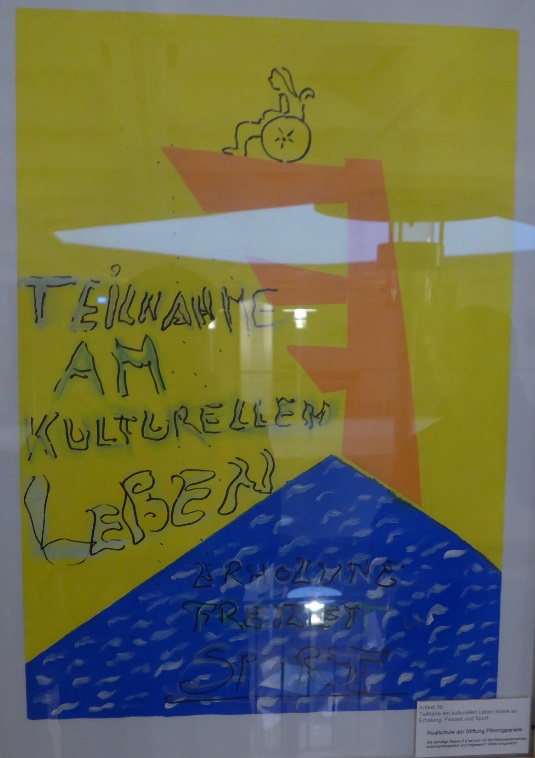 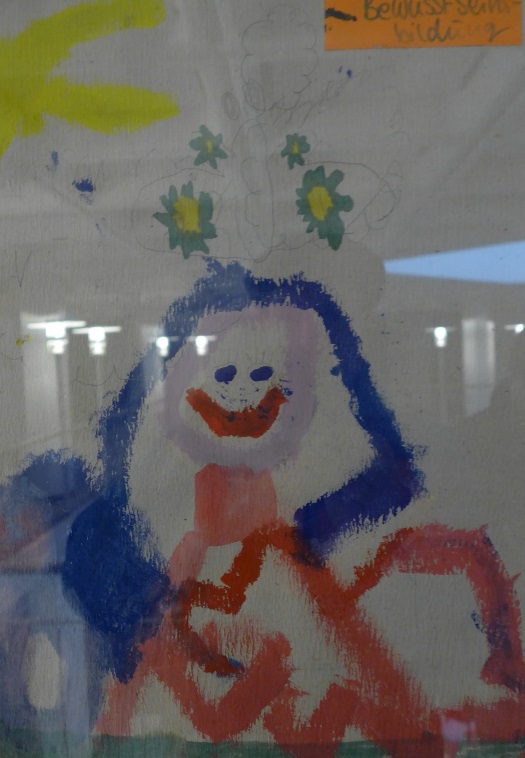 … trotzdem haben wir den Sonderpädagogen gleich mal die Schoki weggefuttert…
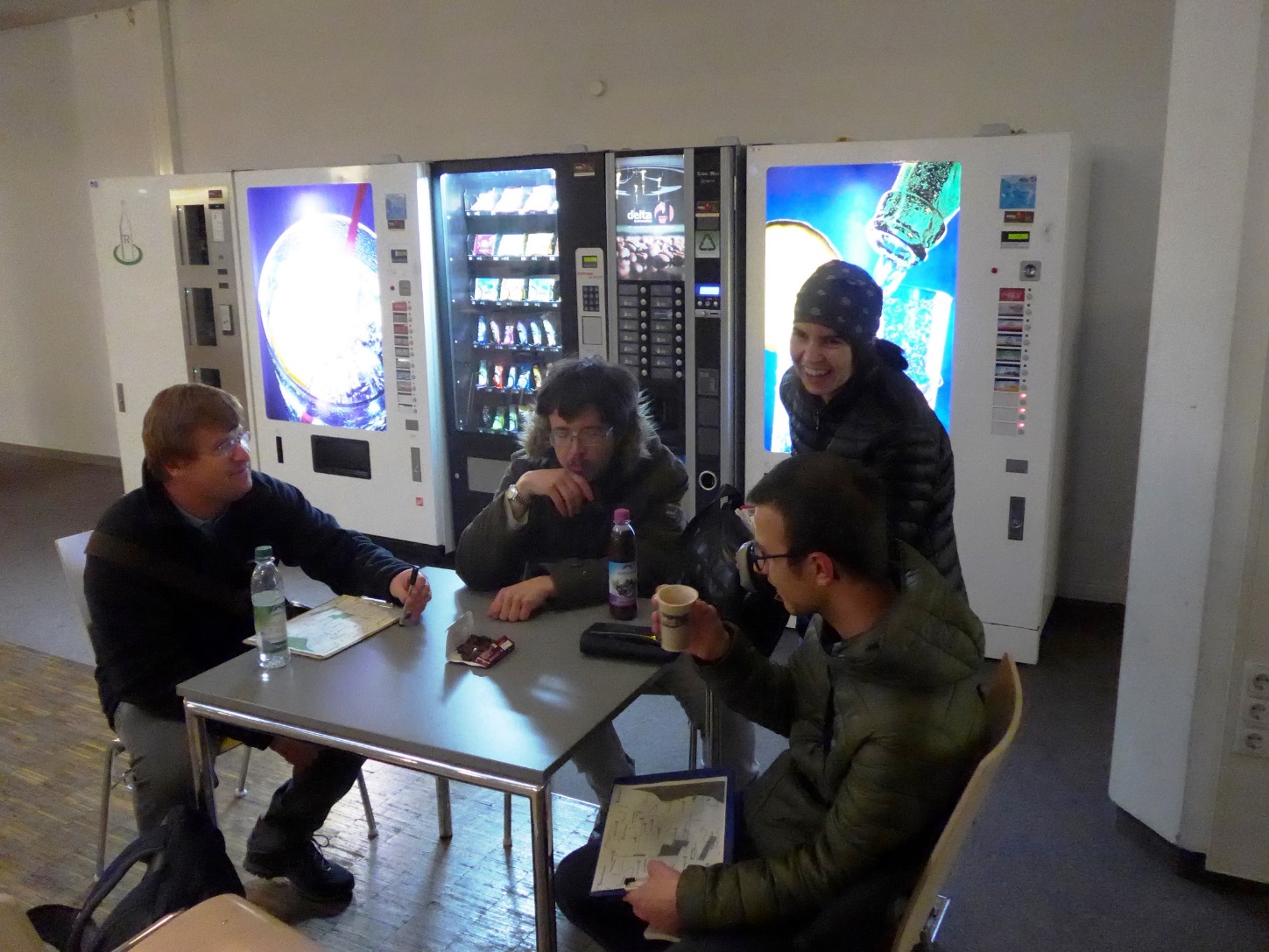 … Aber: Sind das wirklich noch Studenten?
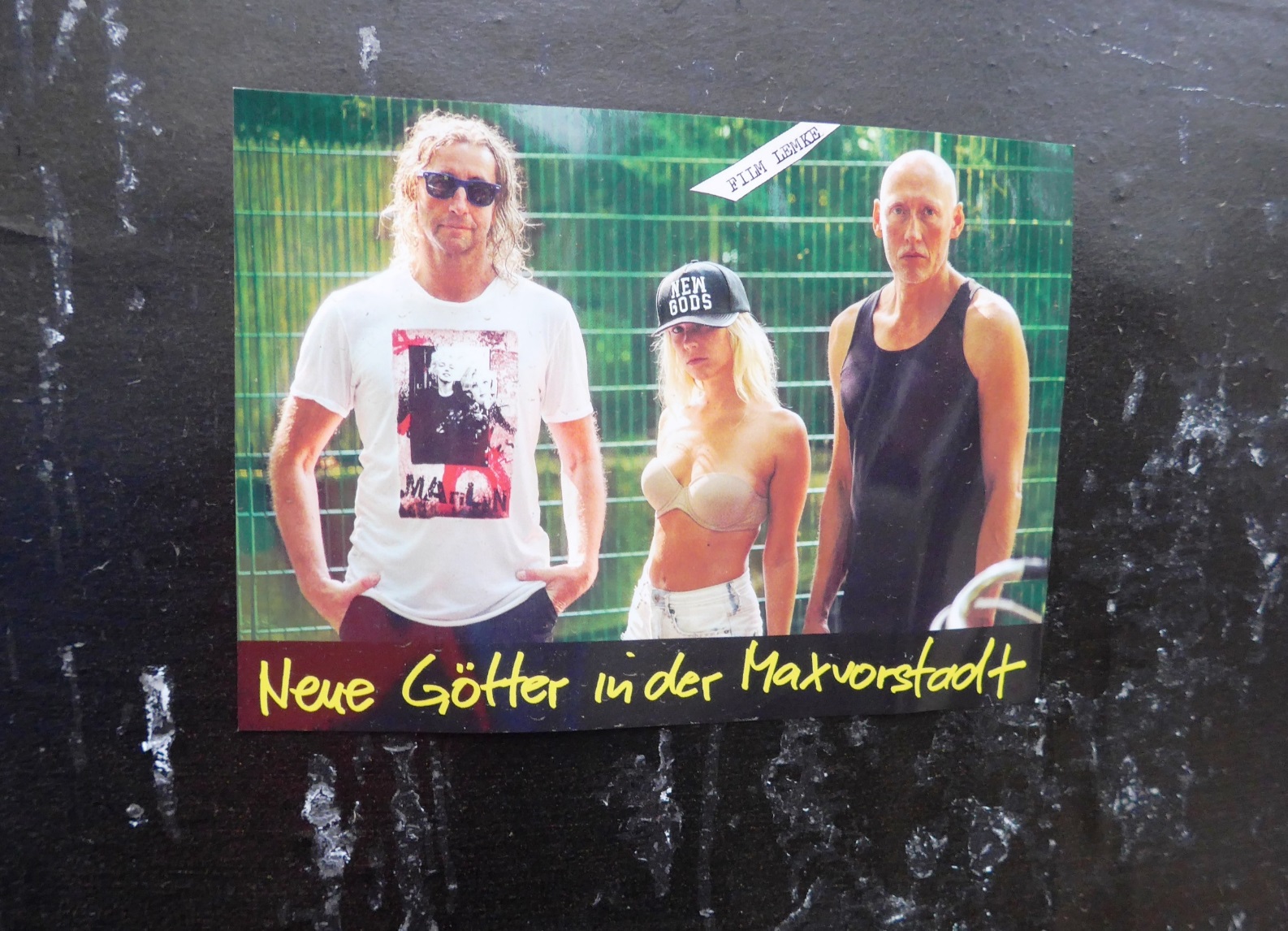 … Unser Highlight im coolen Schwabing war aber nicht die Uni – sondern ein Sonnenbrillen-Automat…
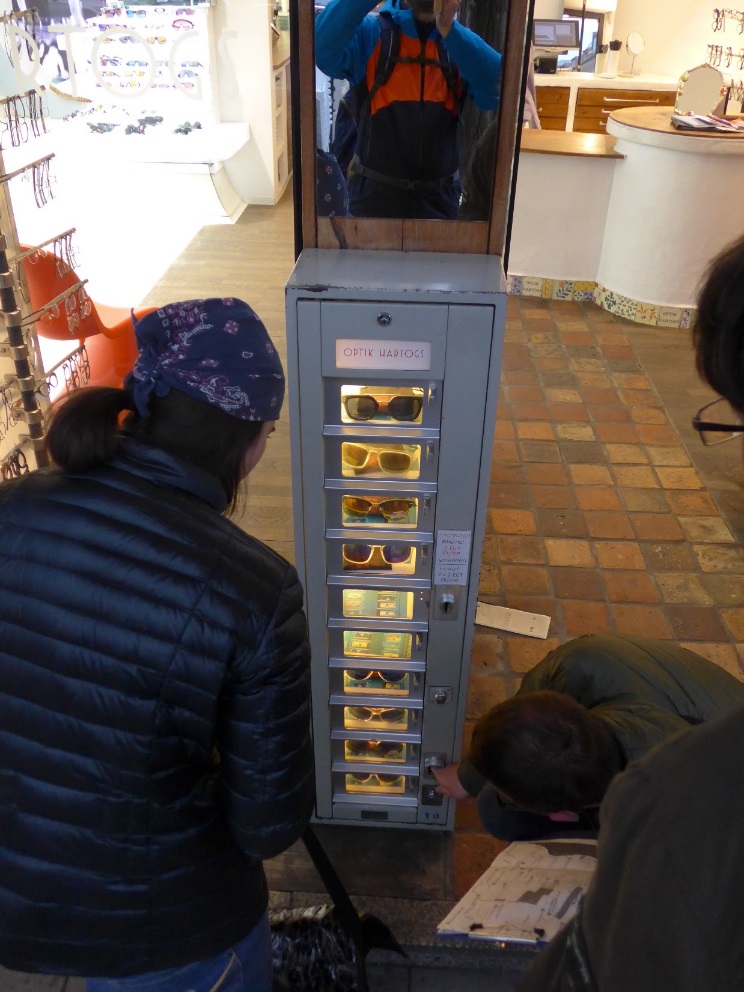 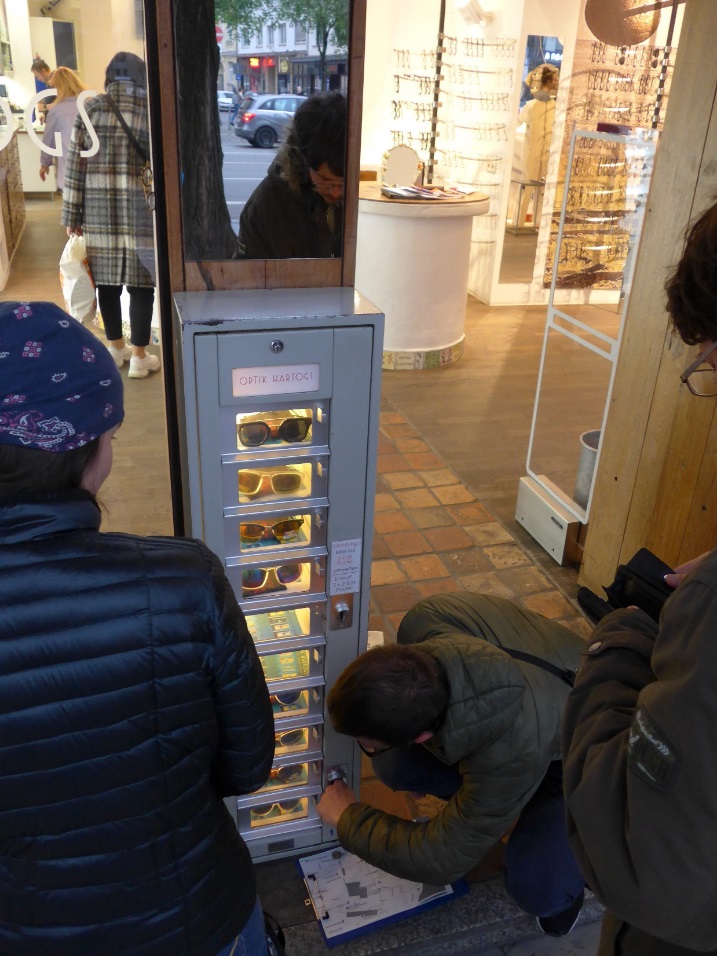 … denn Tarnung muss sein - Wir fallen bei der örtlichen Durchschnitts-Bevölkerung gar nicht mehr auf…
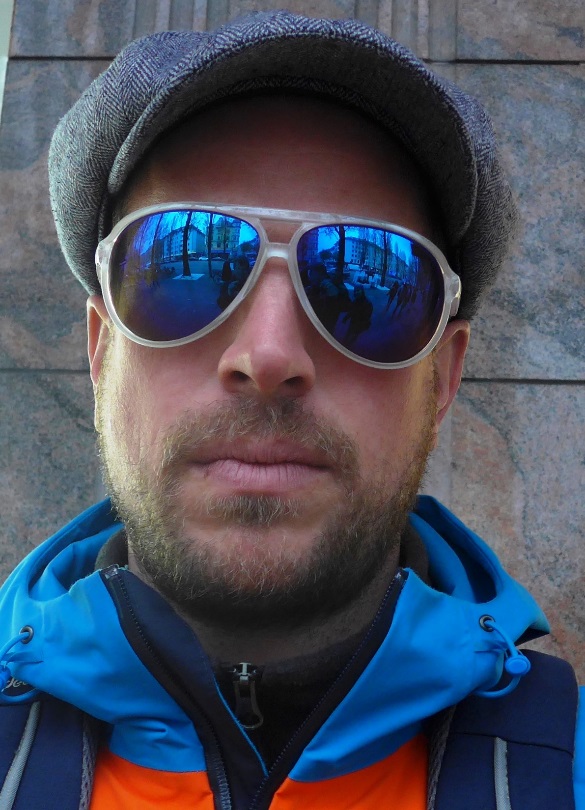 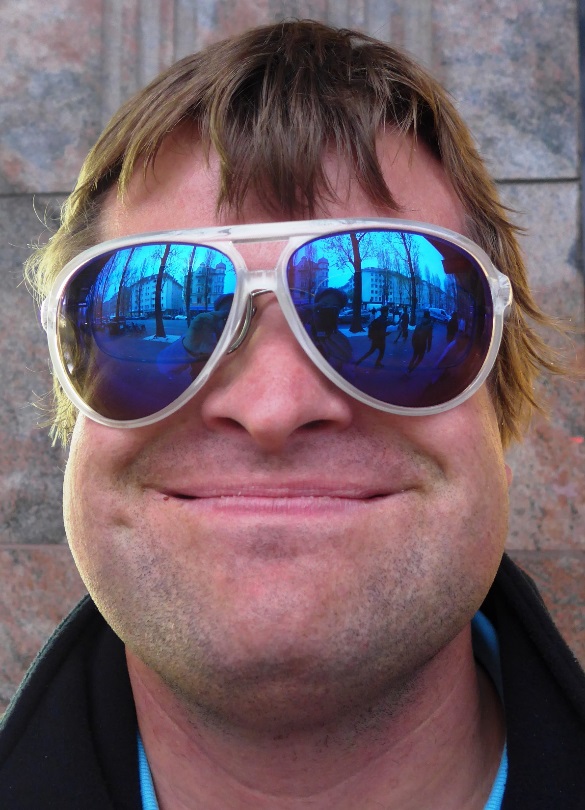 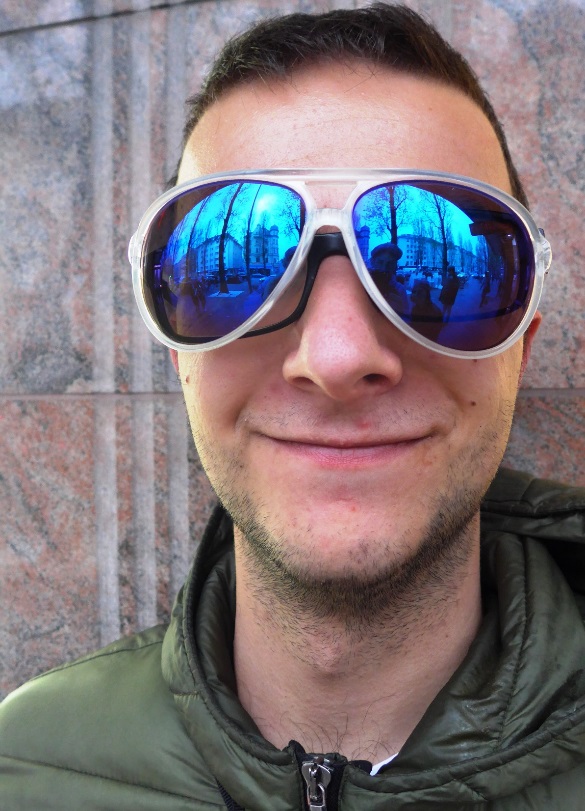 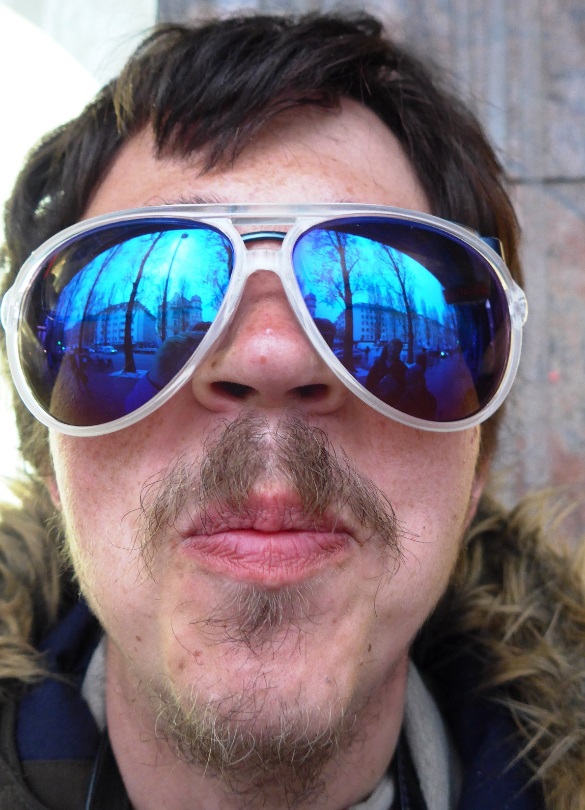 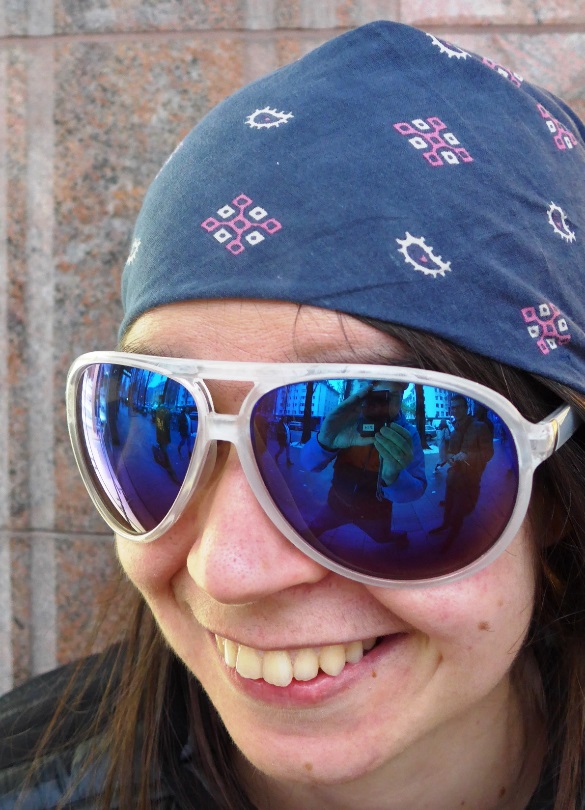 … Oh my god! …der schon wieder... …Schwabing ist also auch schon verseucht…
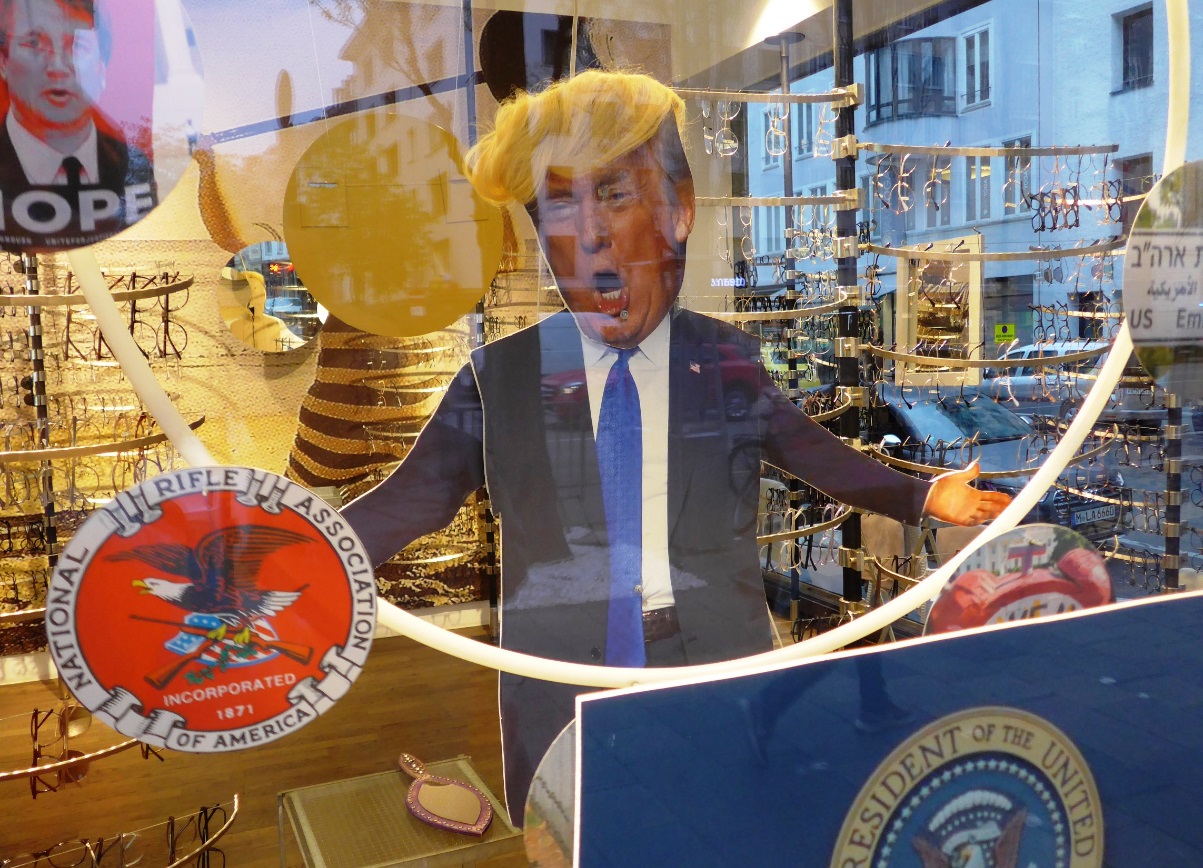 … dann noch schnell zwei Model-Aufnahmen und nix wie heim, da ist`s am scheensten 
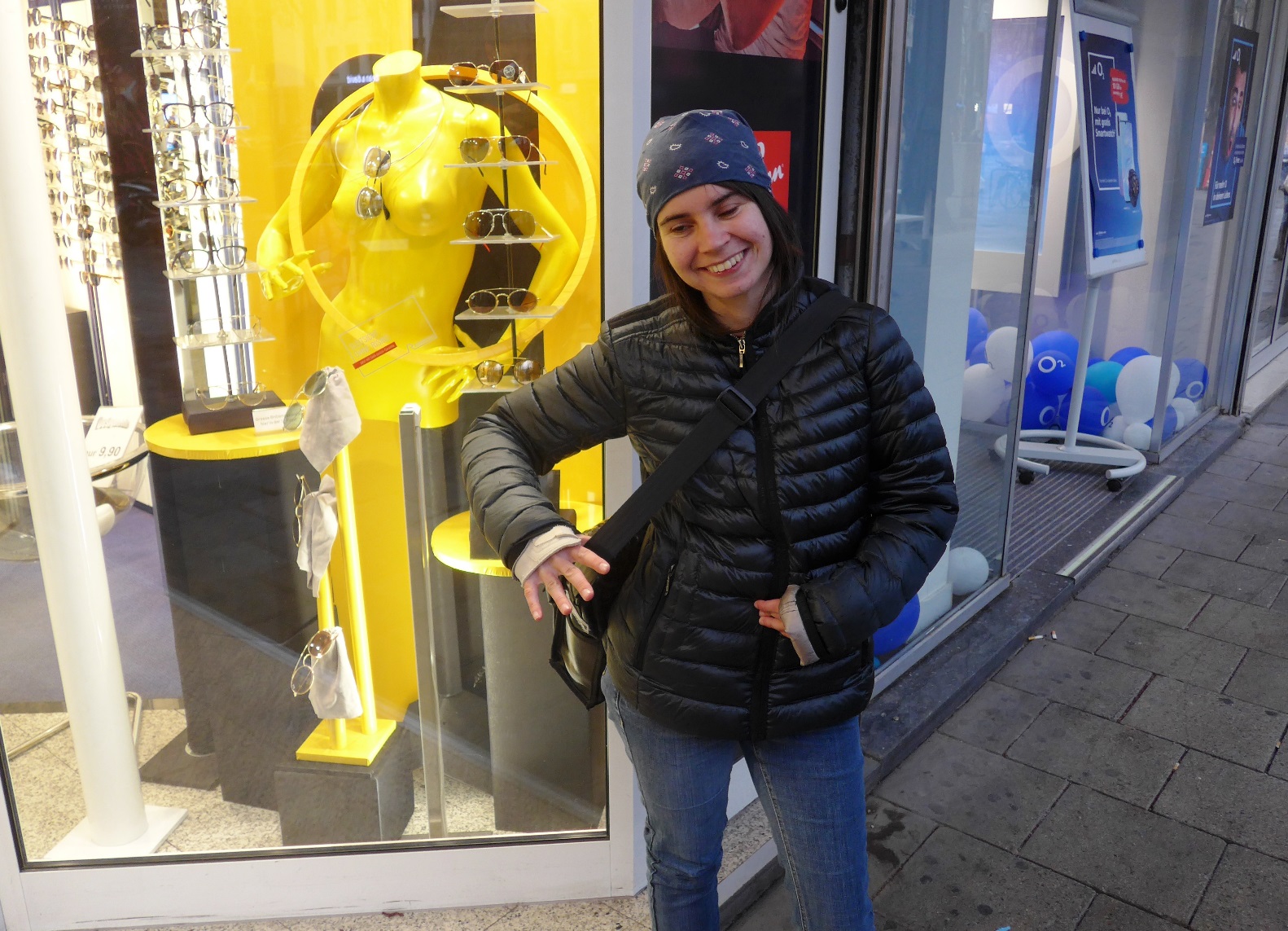 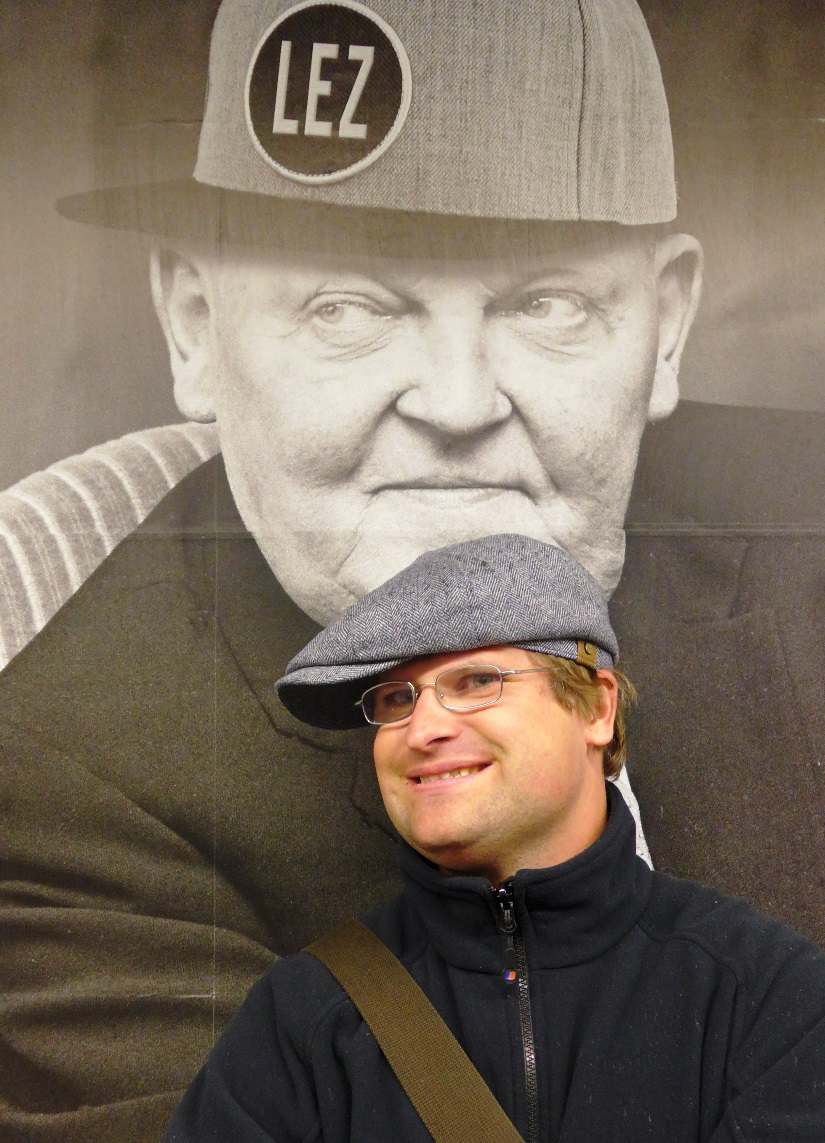 … und was genau hat das jetzt eigentlich mit einem Puzzle zu tun?Die Antwort erfährst Du in der nächsten „Was geht?“ Ausgabe im Mai 2019… 
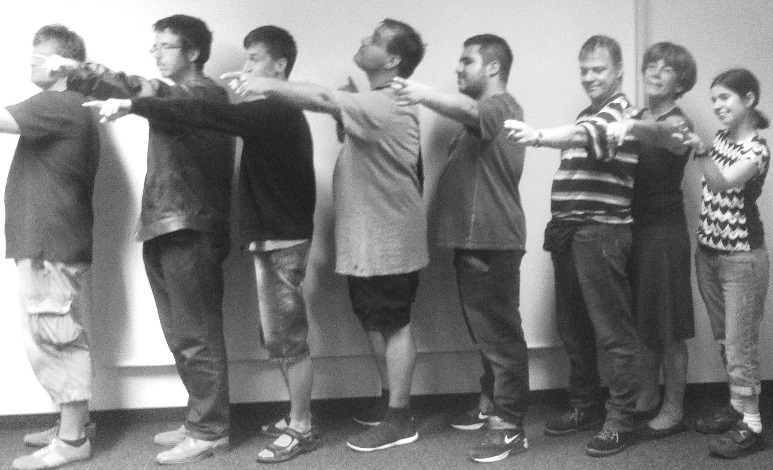